ADVERTISING LETTERING
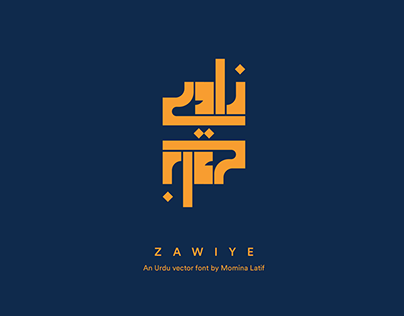 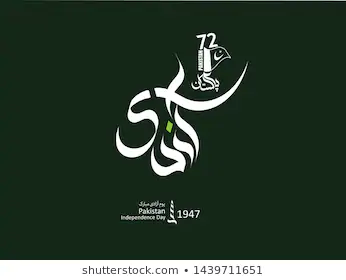 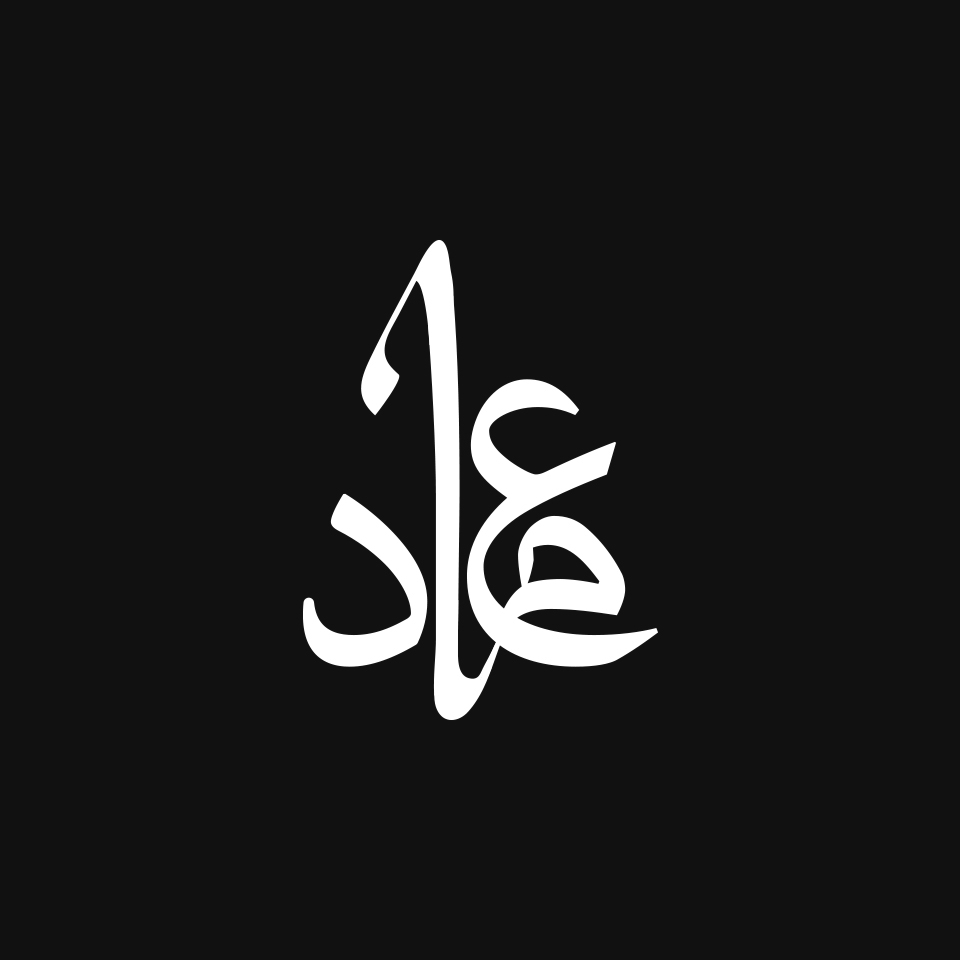